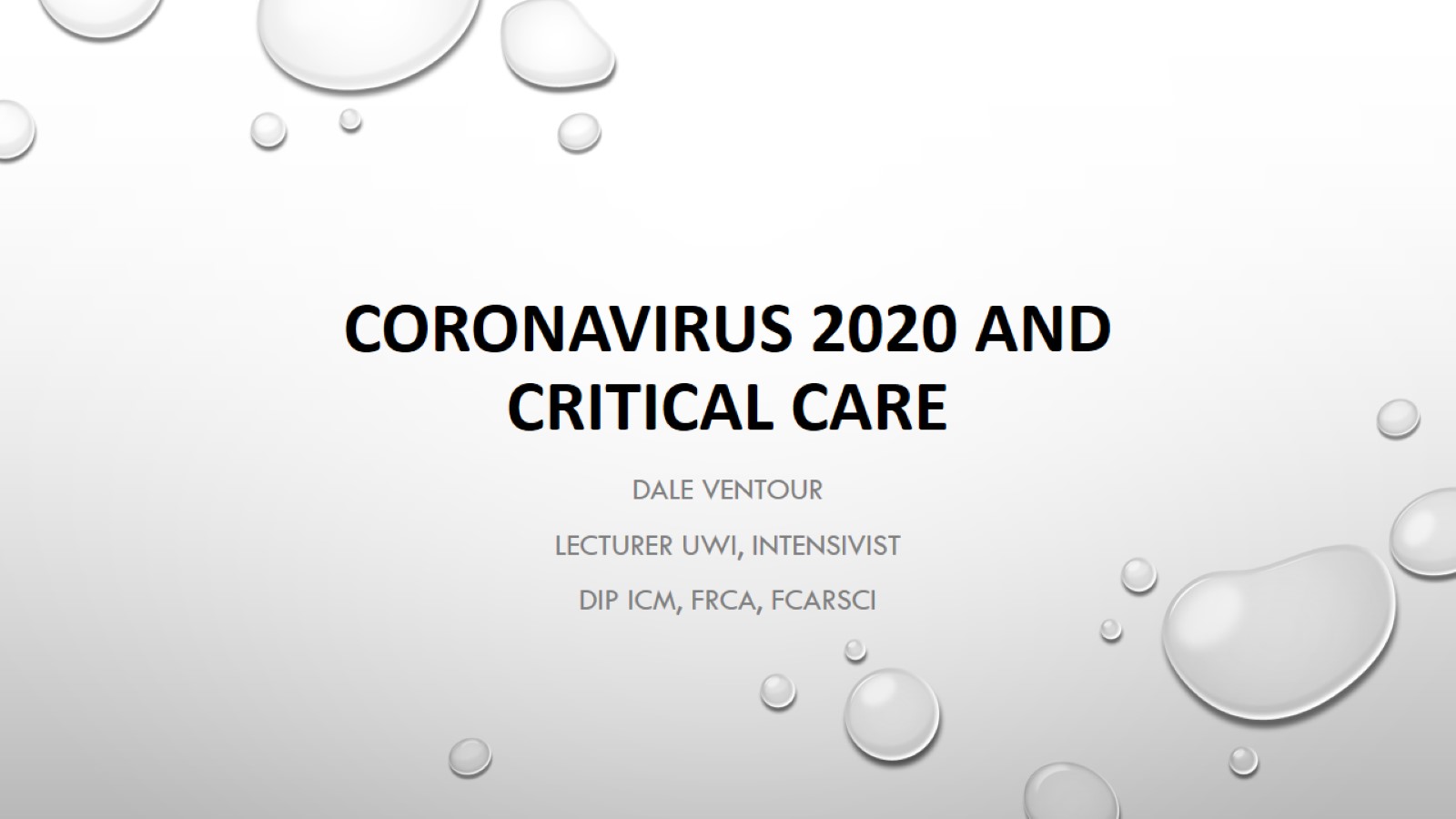 CORONAVIRUS 2020 and critical care
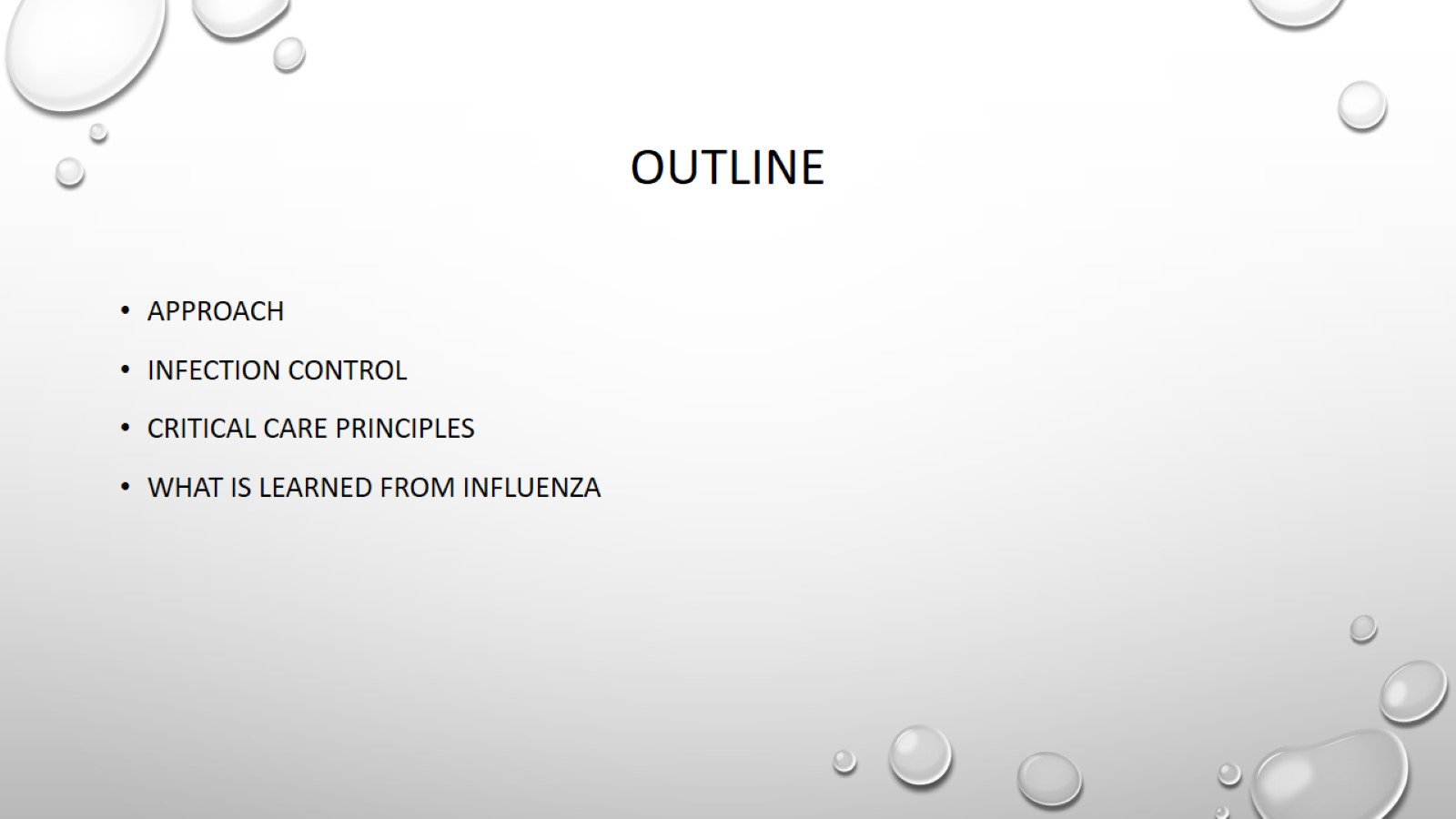 outline
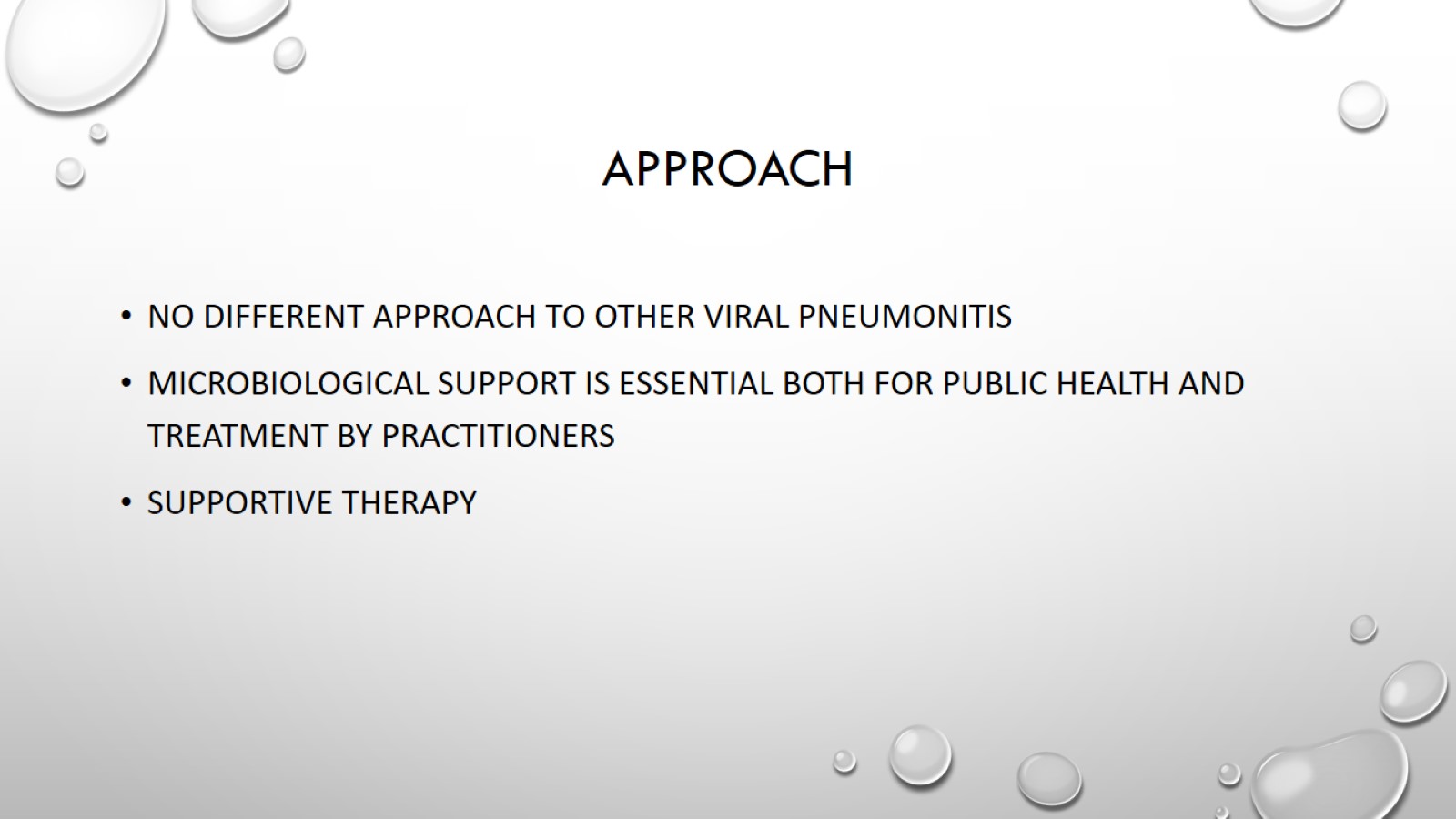 approach
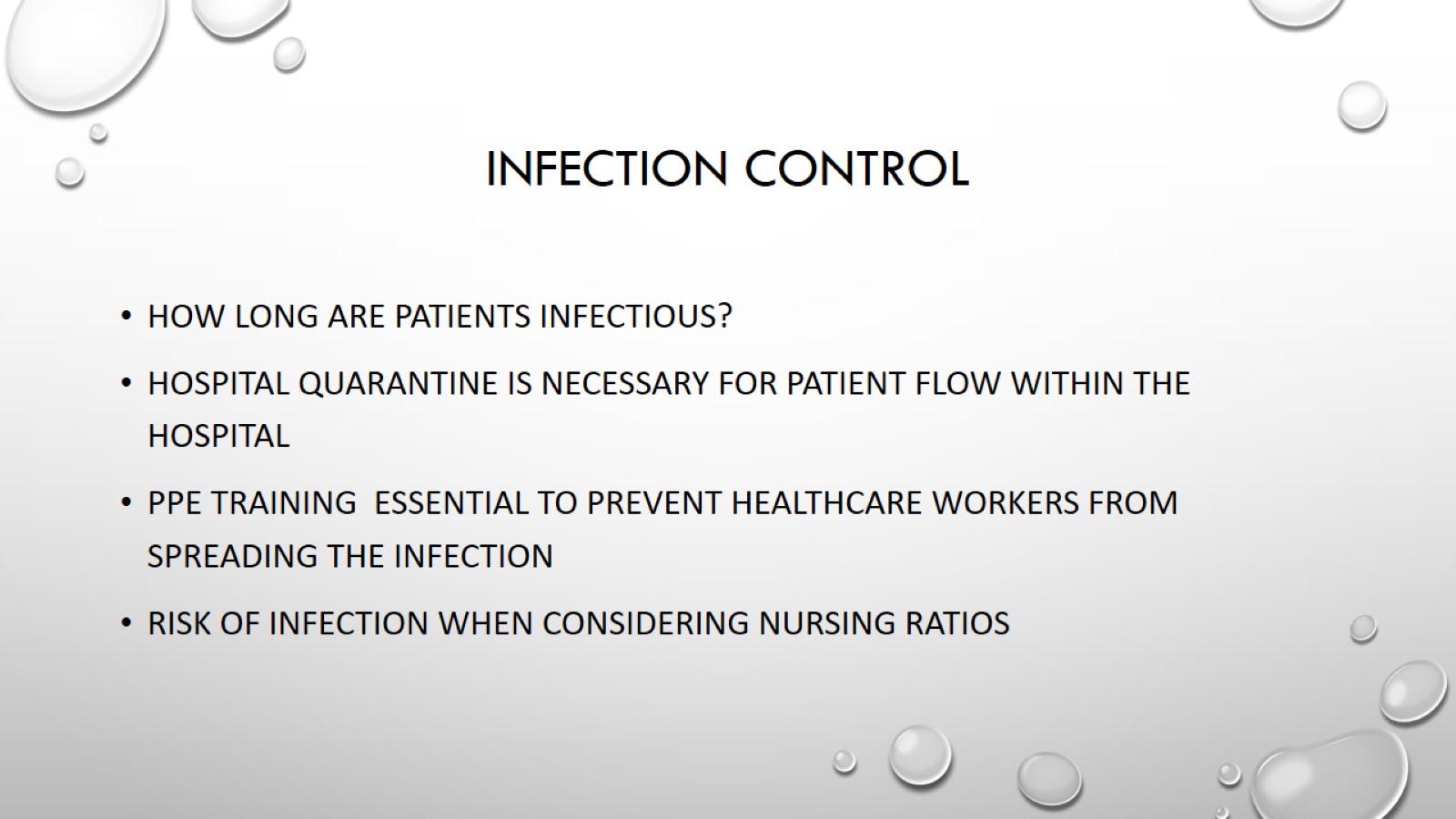 Infection control
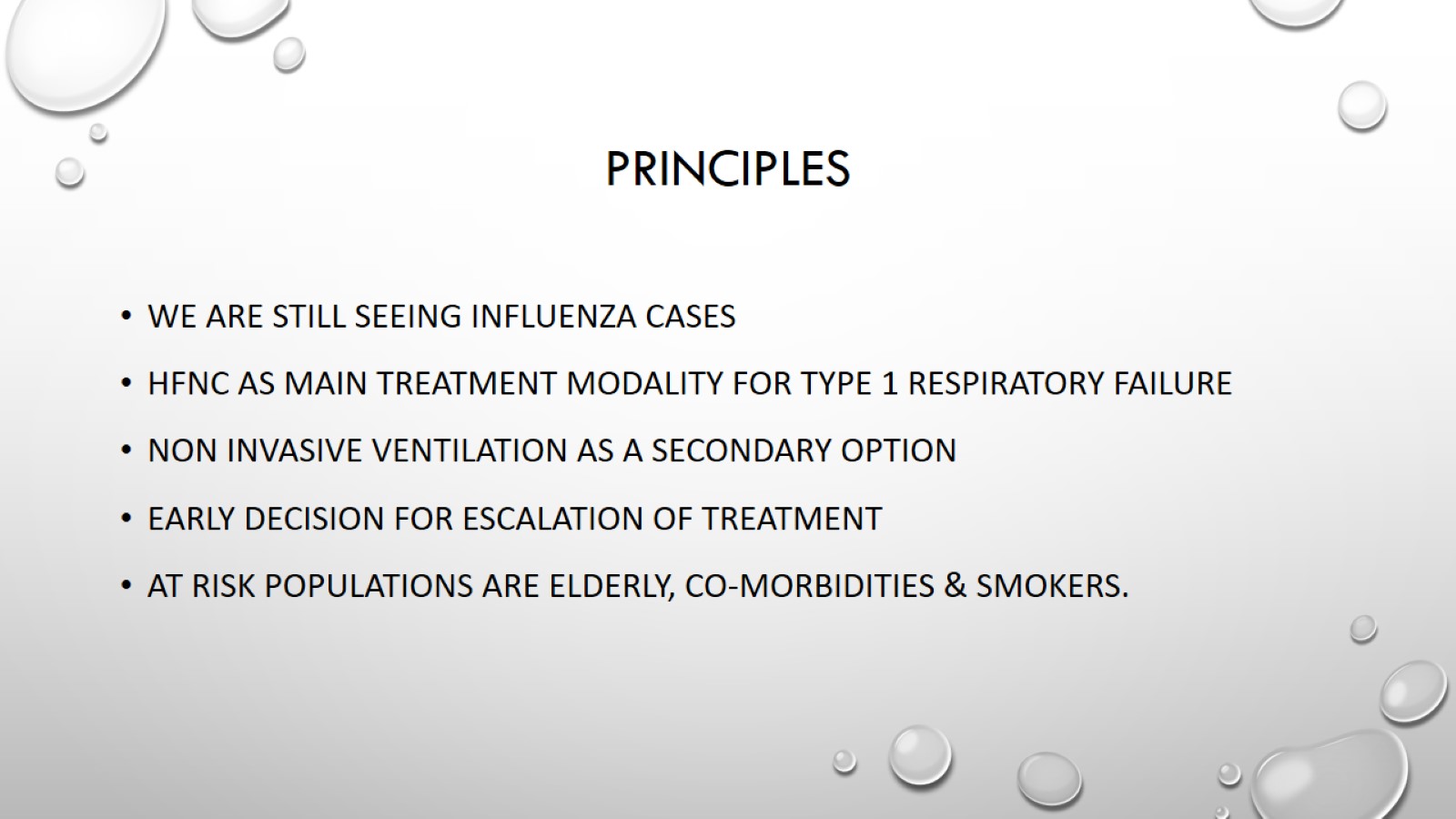 principles
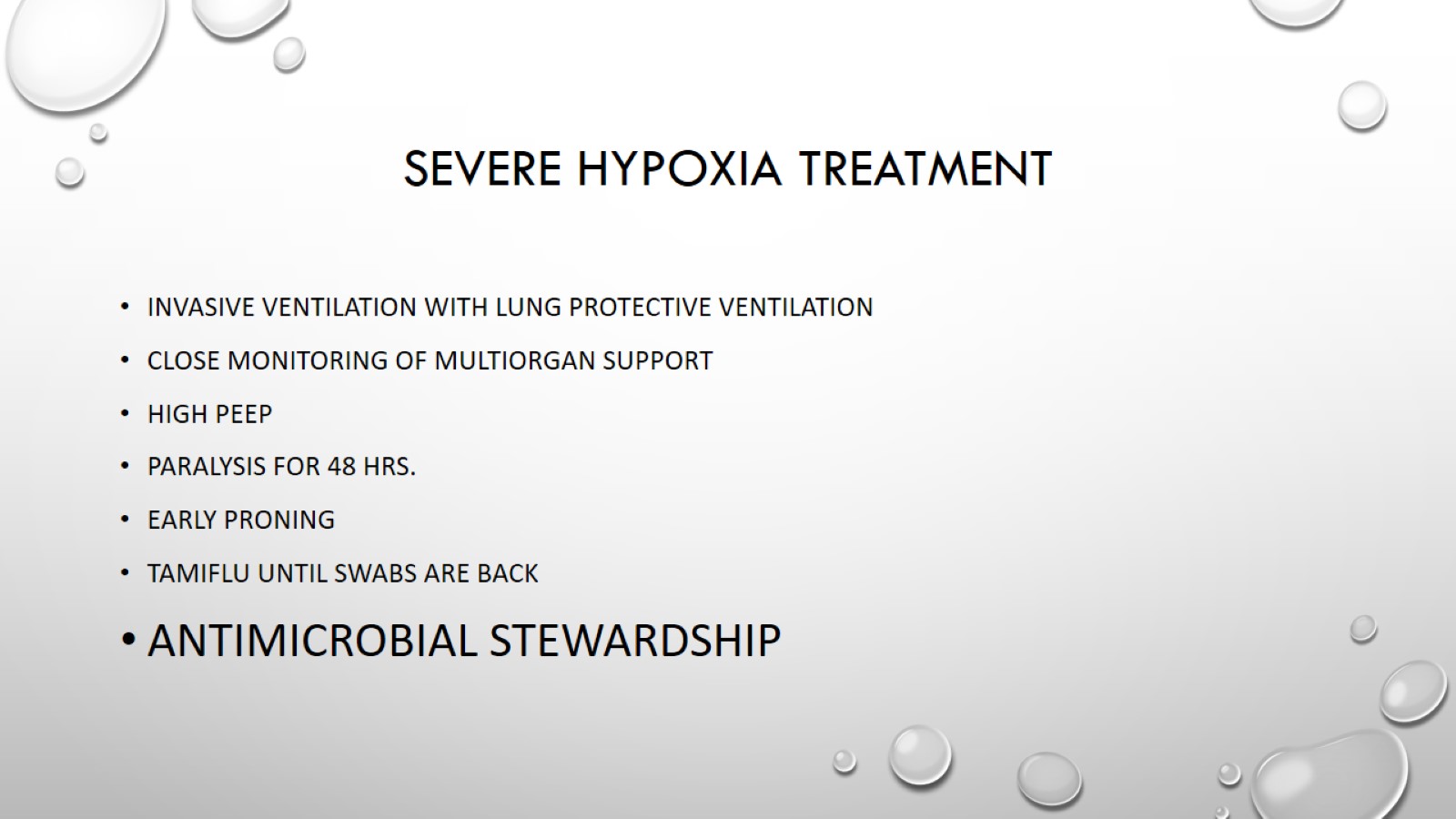 Severe hypoxia treatment
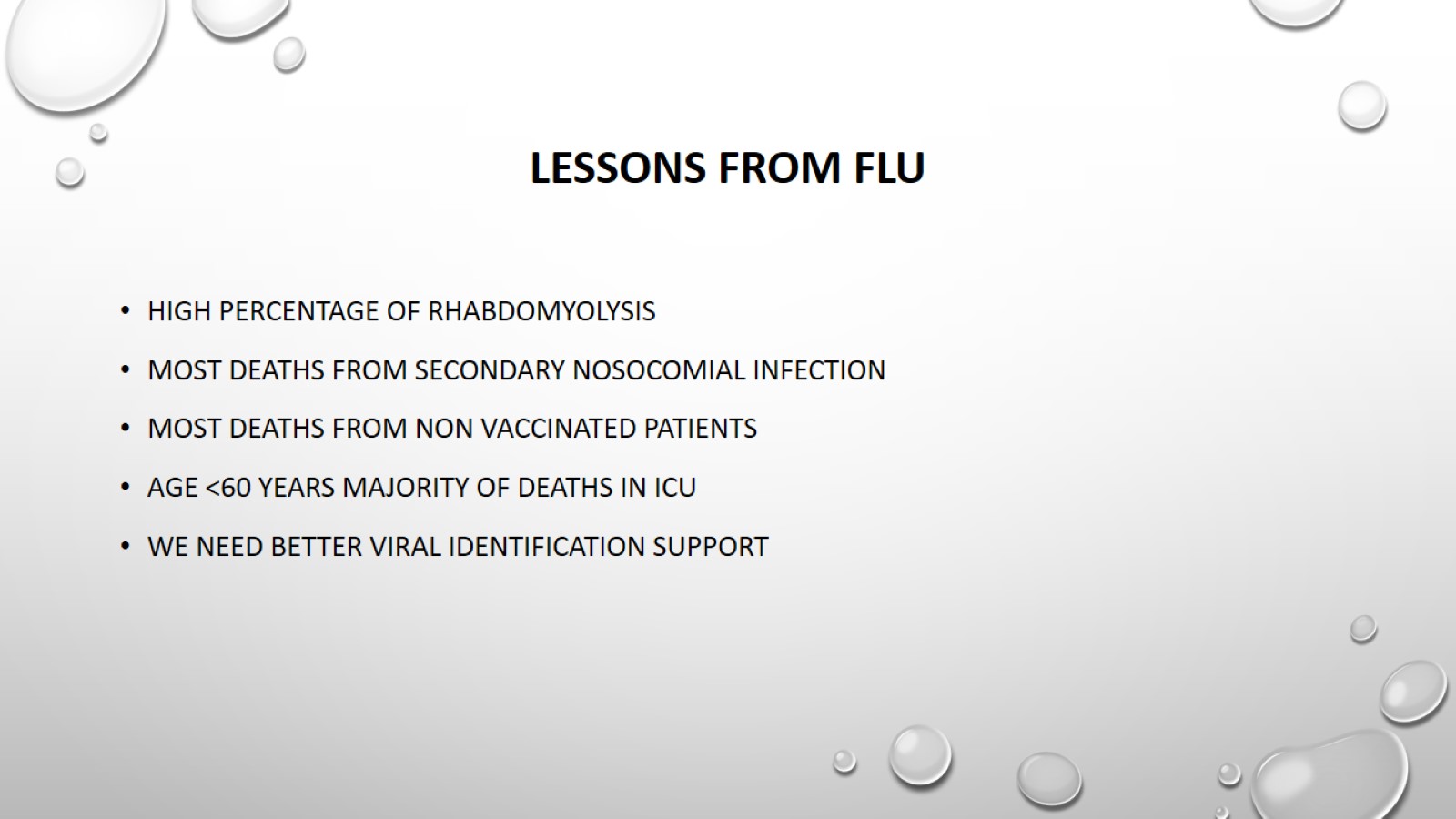 Lessons from flu
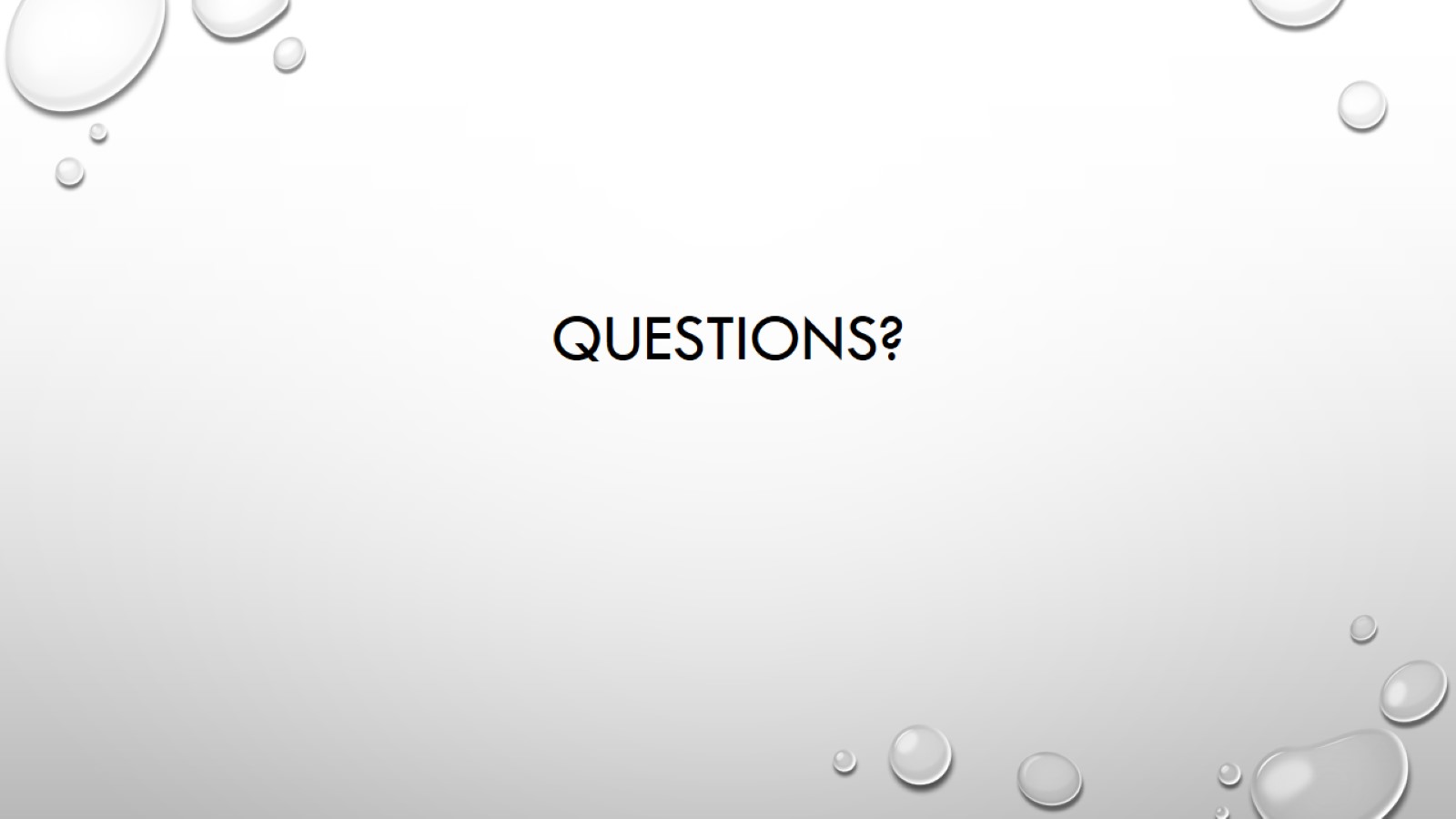